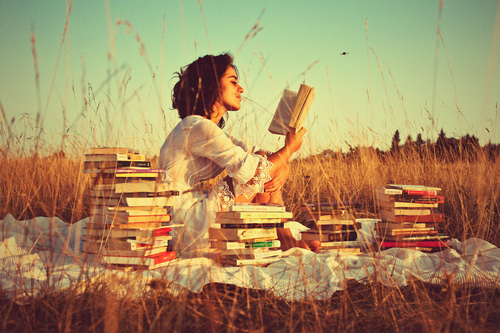 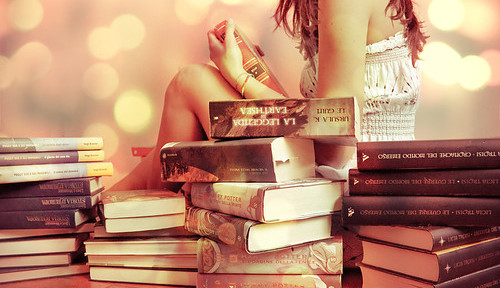 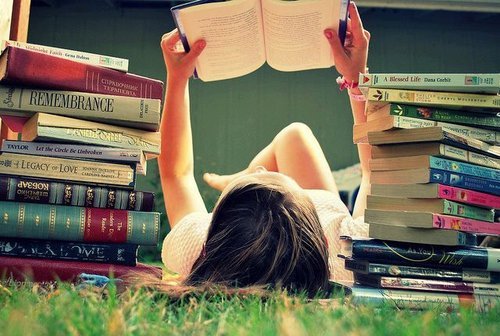 Desarrollo de ecosistemas de lectura para las nuevas 
generaciones en El Salvador
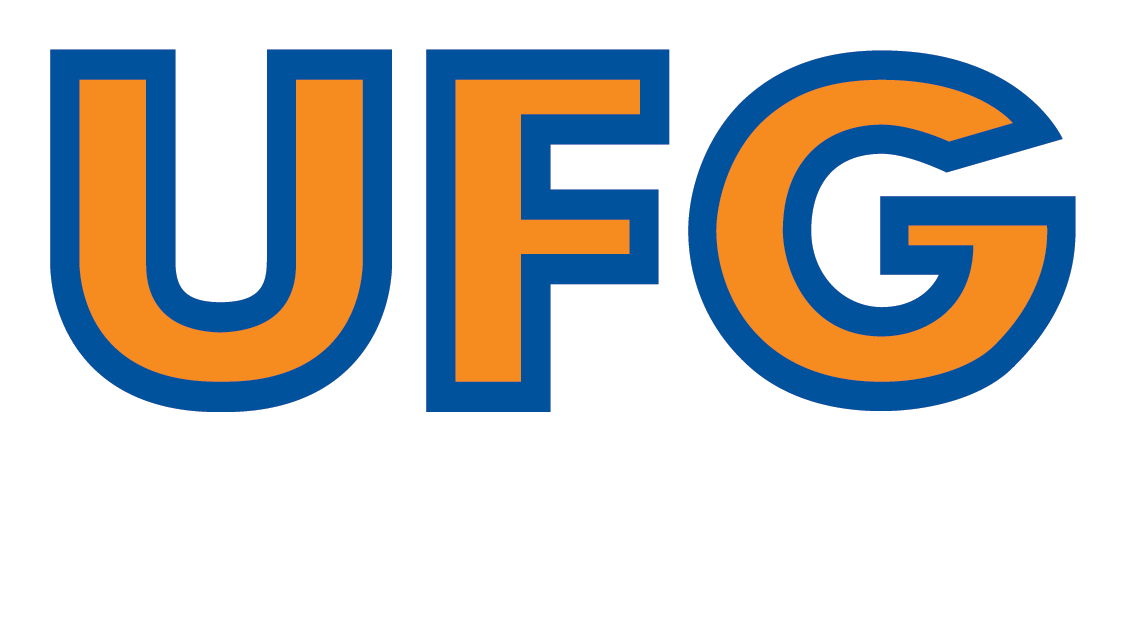 Por Jorge Juárez
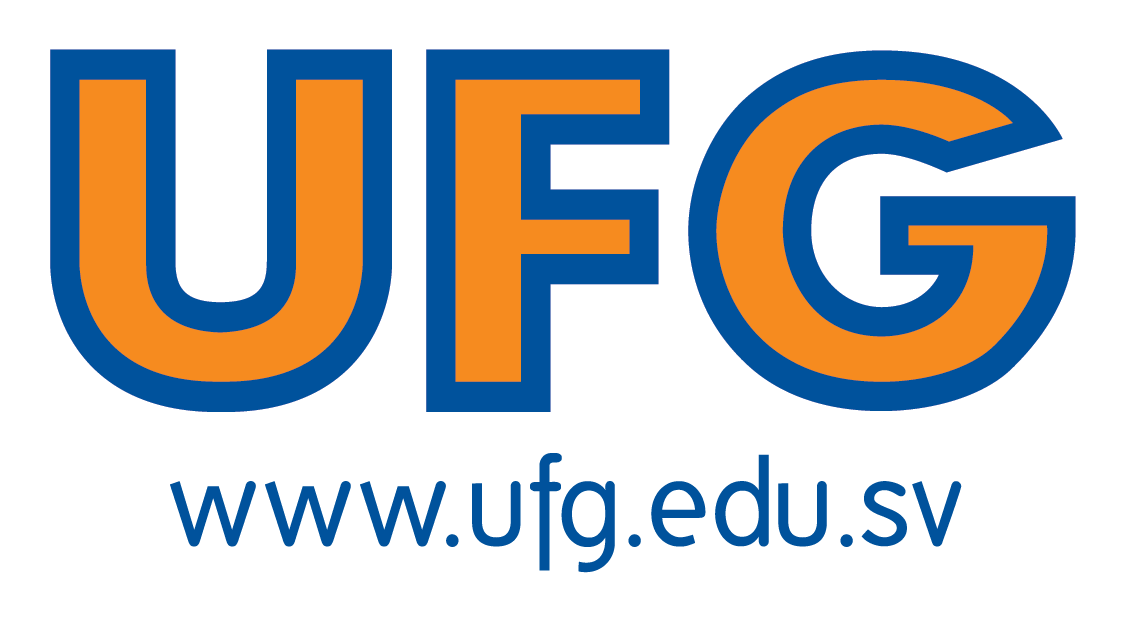 Desarrollo de ecosistemas de lectura para las nuevas generaciones en El Salvador
De la imprenta a la era digital
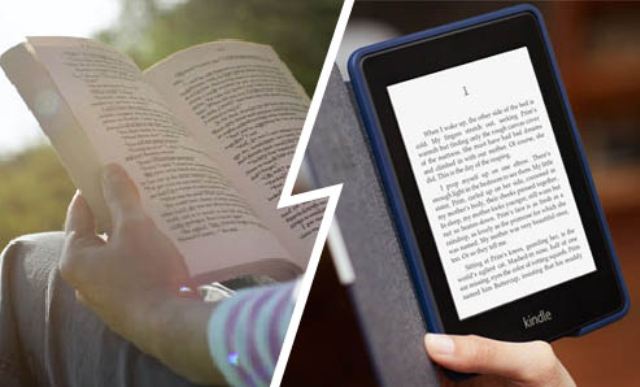 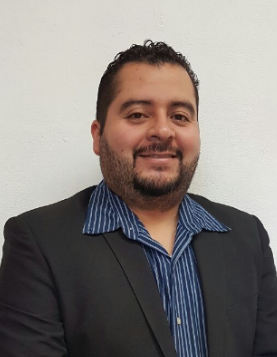 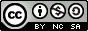 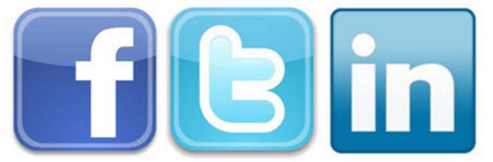 INTRODUCCIÓN
joraljuarez
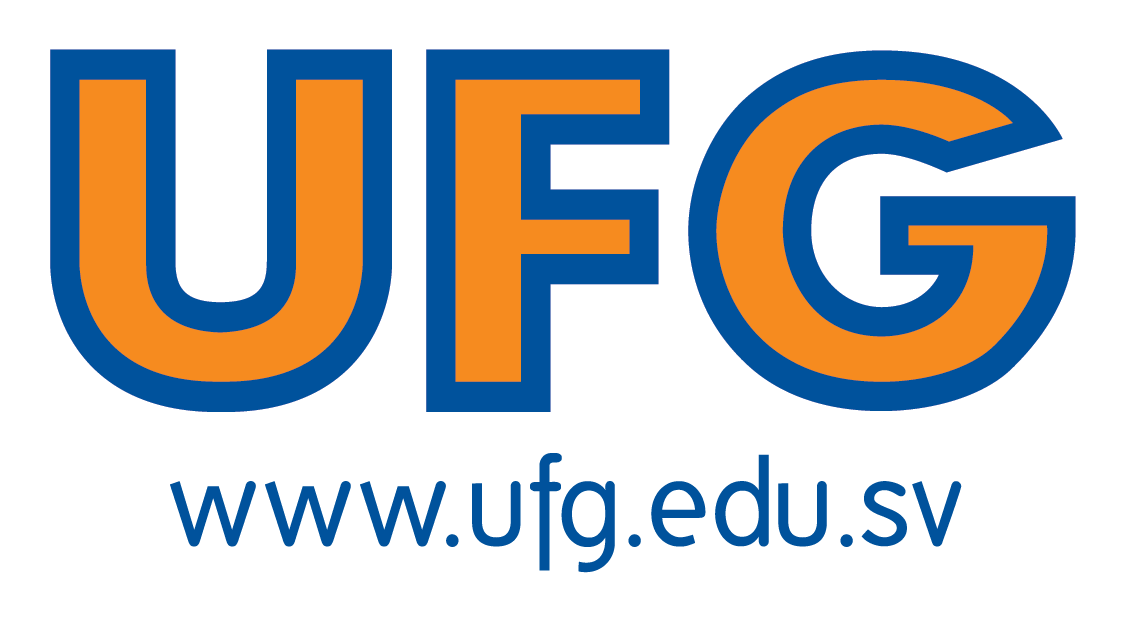 Desarrollo de ecosistemas de lectura para las nuevas generaciones en El Salvador
De lo rústico a lo ergonómico
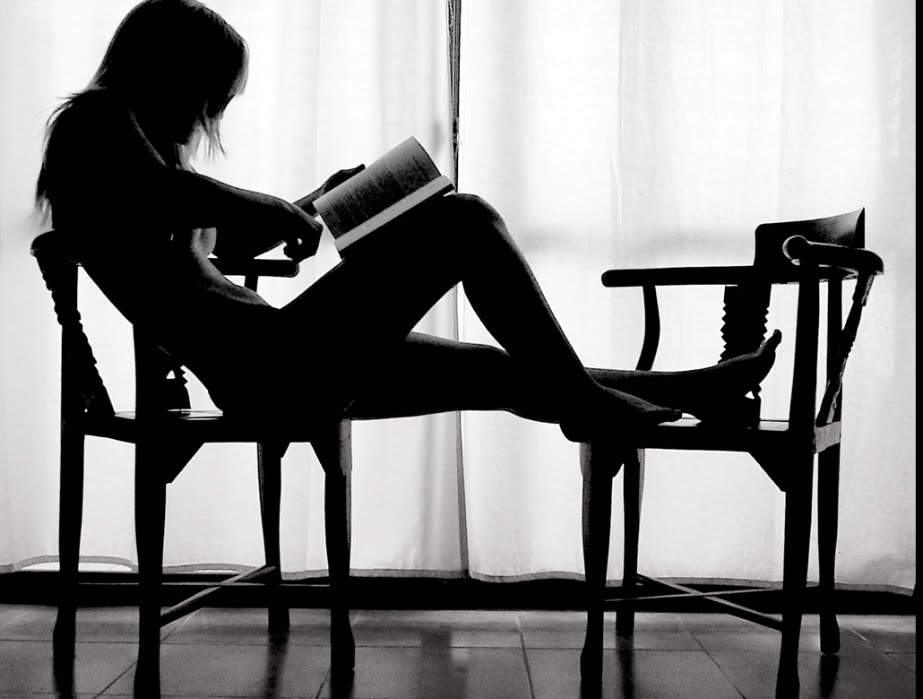 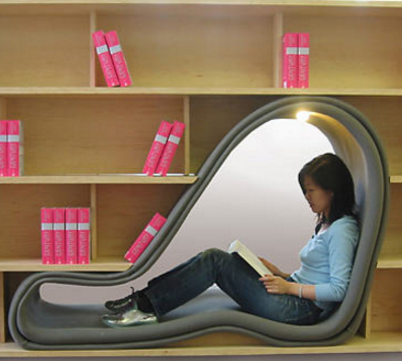 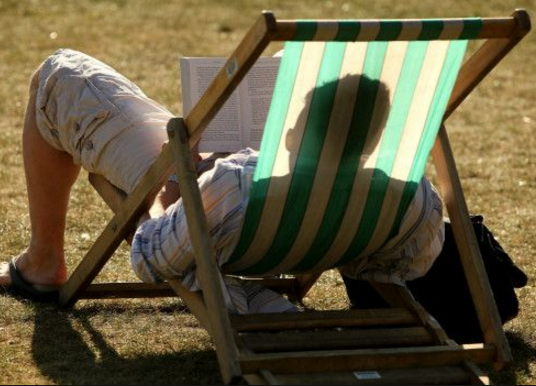 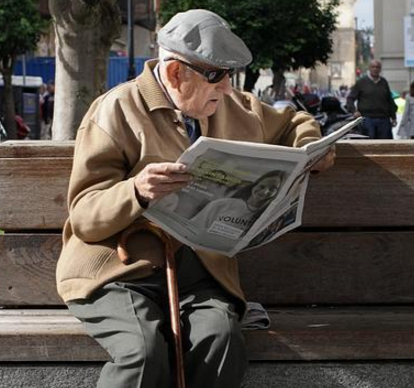 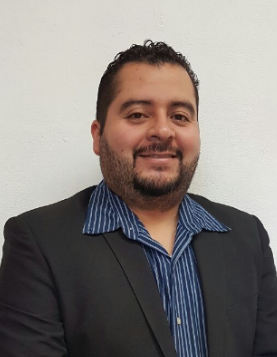 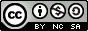 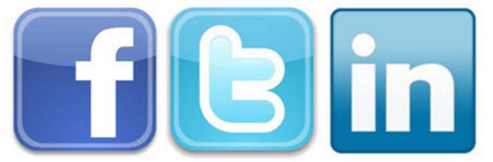 INTRODUCCIÓN
joraljuarez
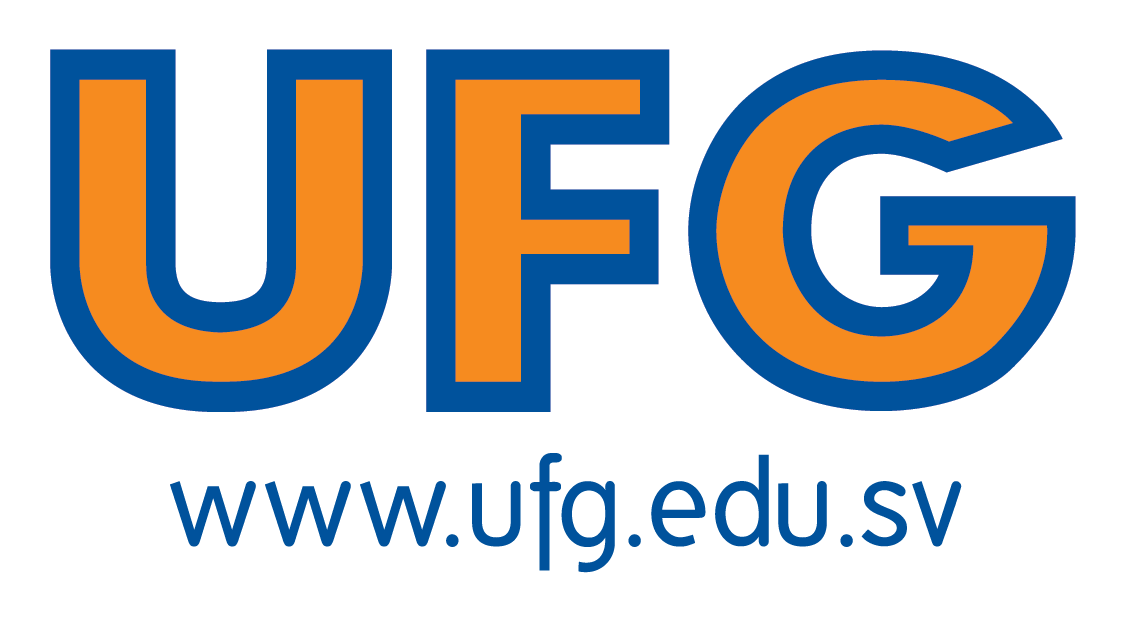 Desarrollo de ecosistemas de lectura para las nuevas generaciones en El Salvador
De lo cerrado a lo abierto
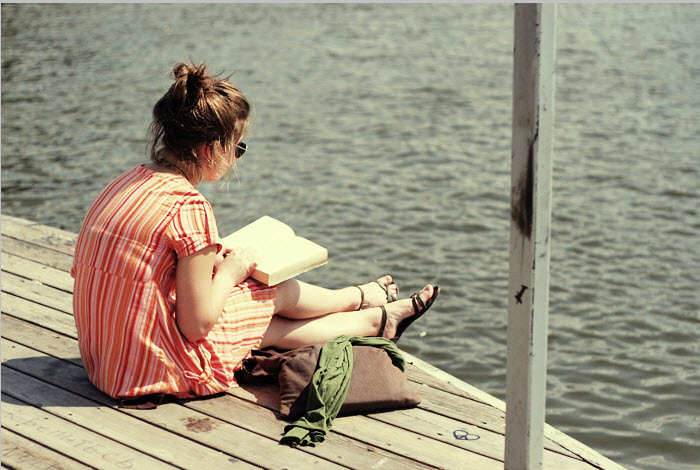 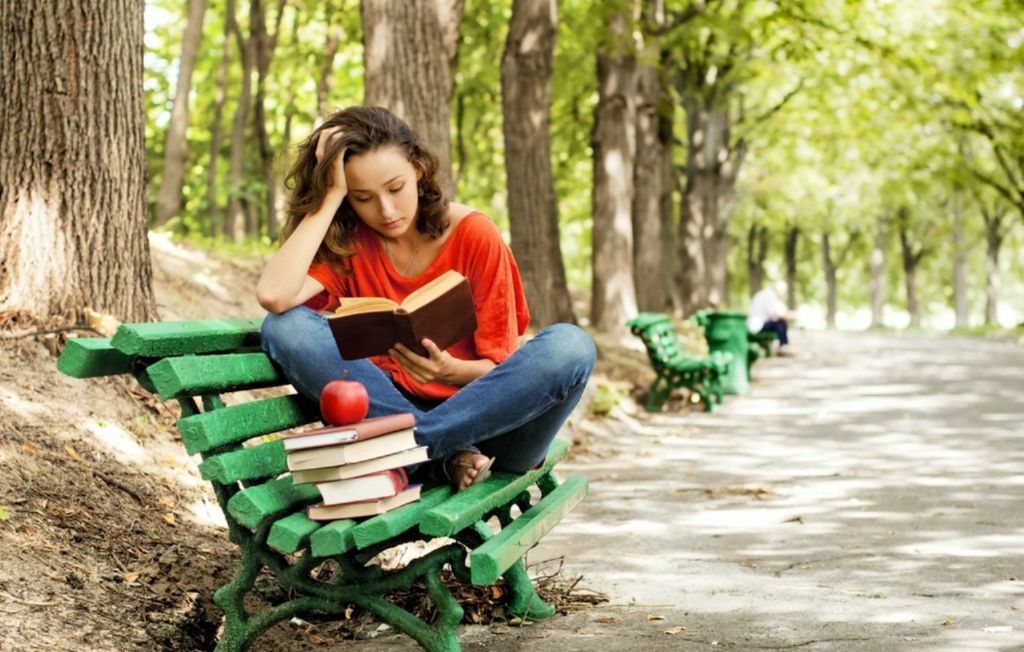 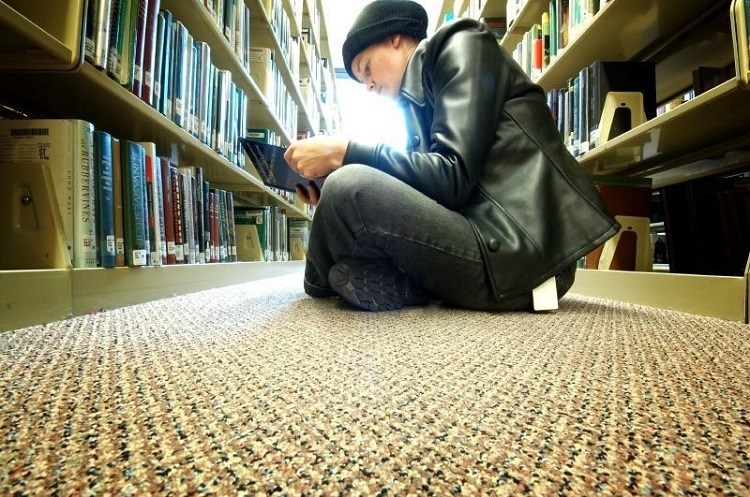 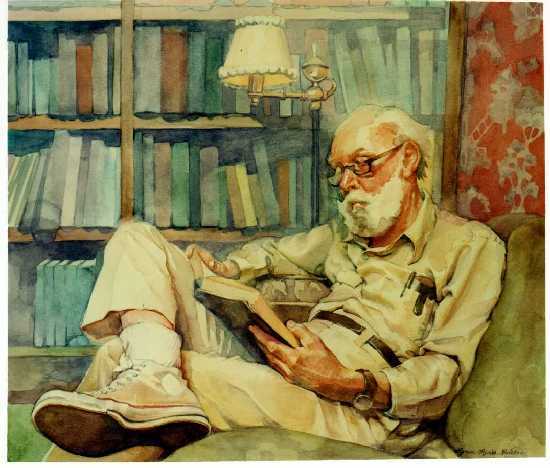 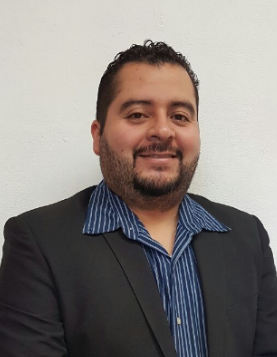 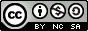 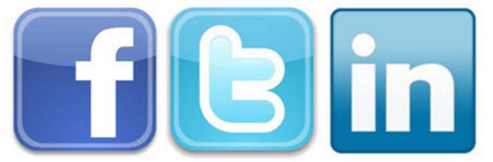 INTRODUCCIÓN
joraljuarez
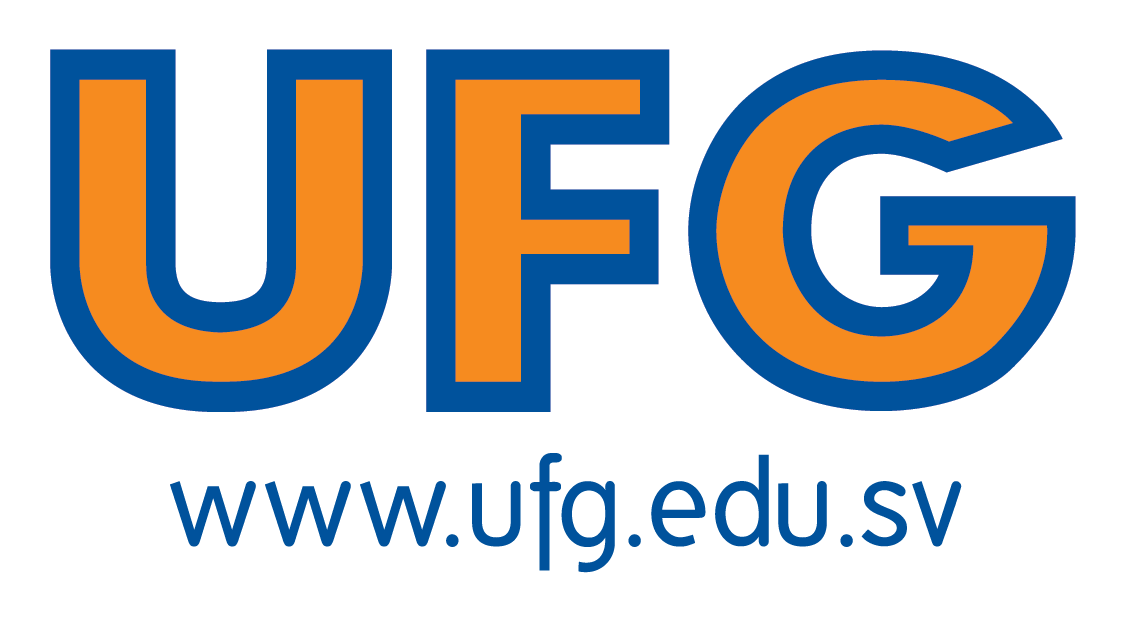 Desarrollo de ecosistemas de lectura para las nuevas generaciones en El Salvador
De una novela a la ciencia
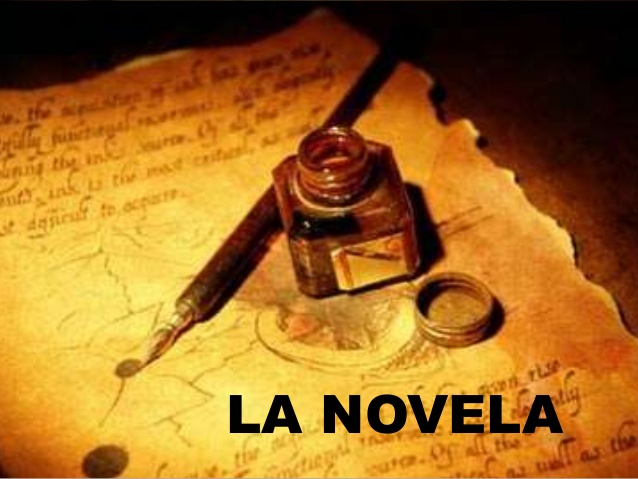 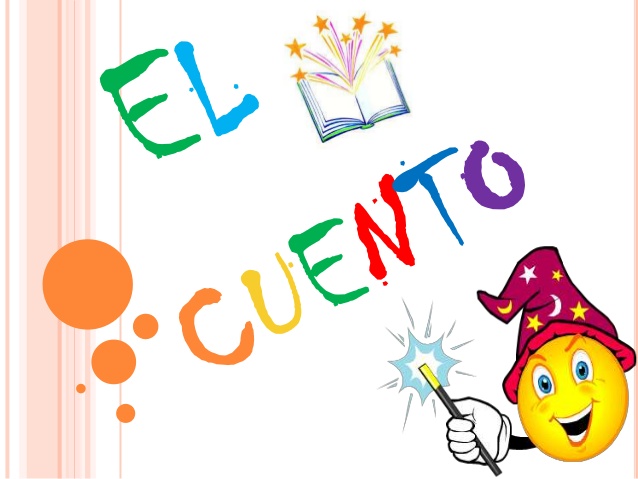 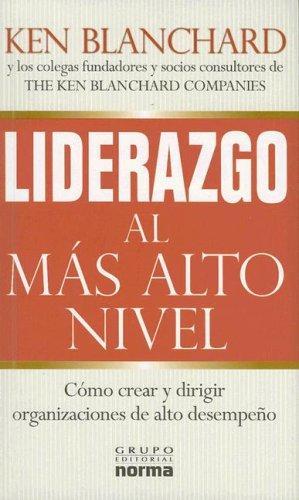 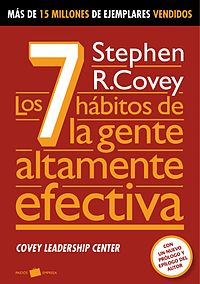 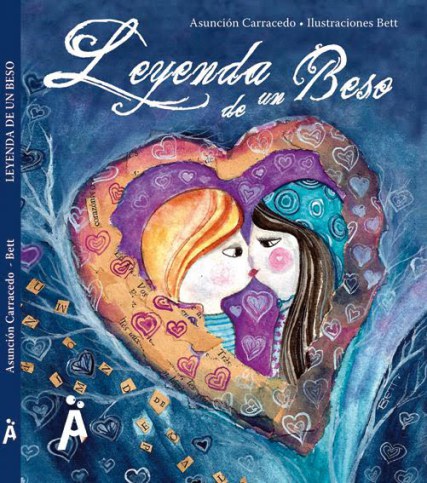 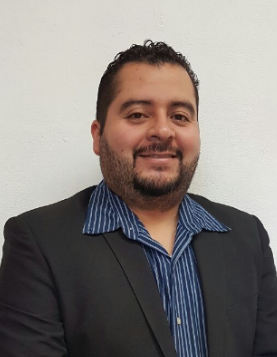 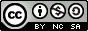 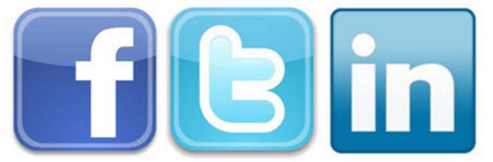 INTRODUCCIÓN
joraljuarez
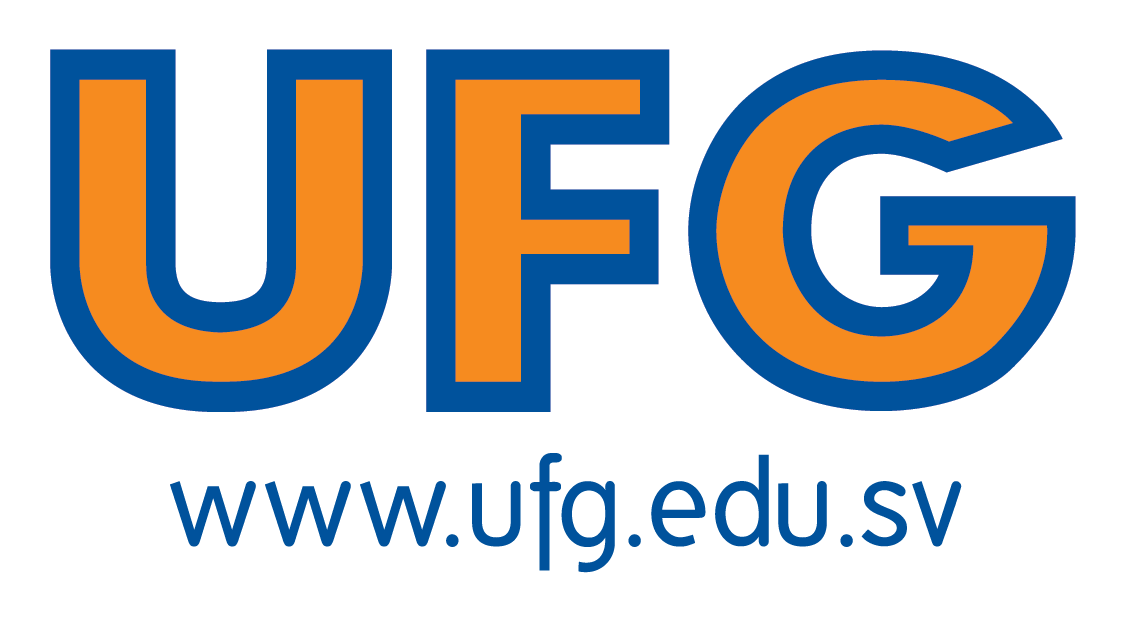 Desarrollo de ecosistemas de lectura para las nuevas generaciones en El Salvador
Objetivo de un ecosistema de lectura nuevas generaciones
Crear ambientes ideales para las nuevas generaciones que permitan potenciar los hábitos de lectura.
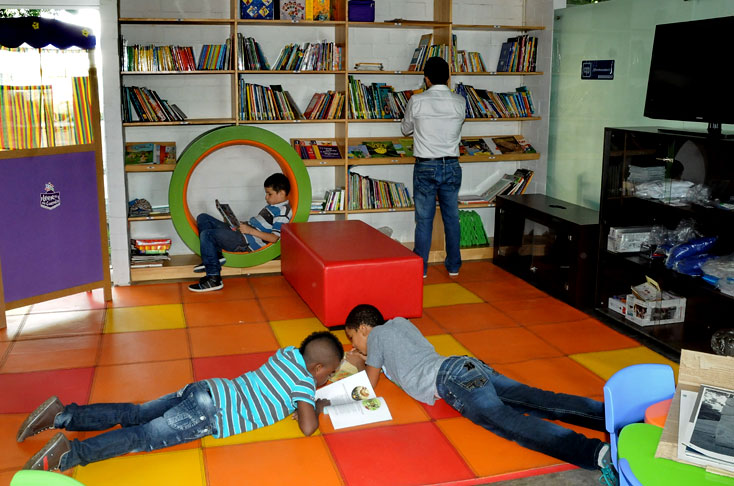 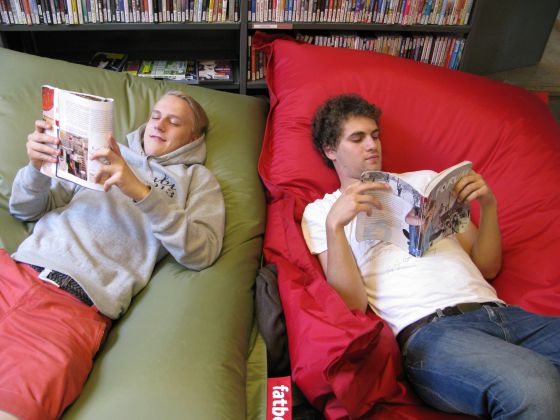 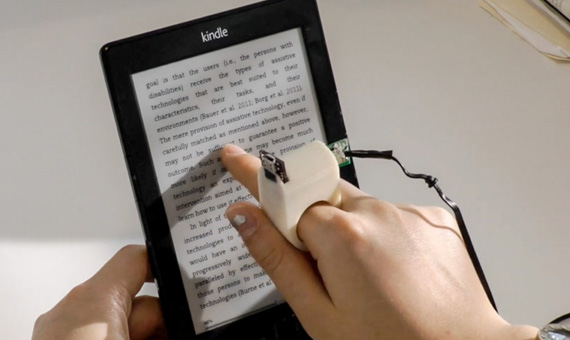 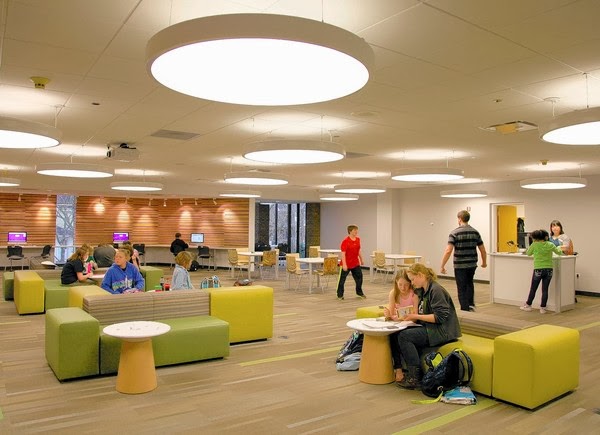 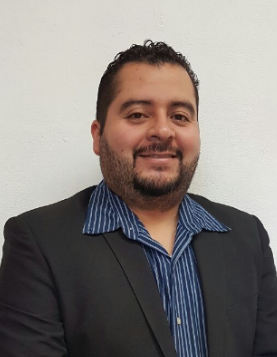 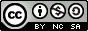 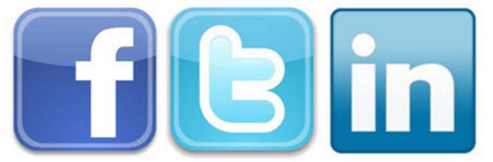 DESARROLLO
joraljuarez
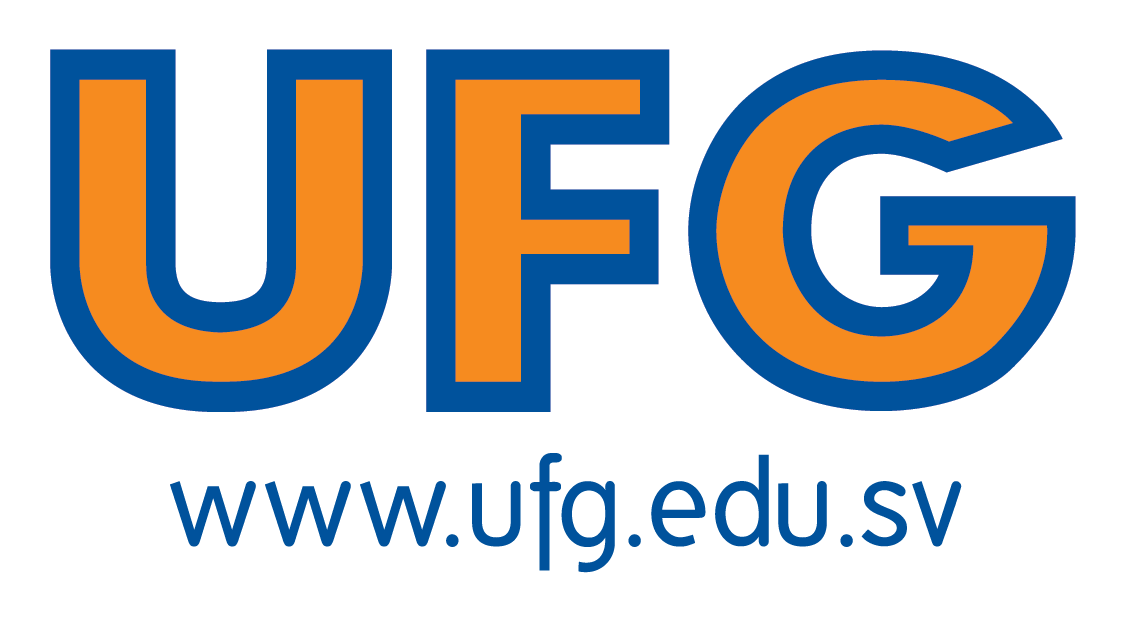 Desarrollo de ecosistemas de lectura para las nuevas generaciones en El Salvador
Retos para el desarrollo de ecosistemas de lectura
¿Qué tanto le gusta leer?
Fuente: Sondeo de preferencias de lectura en jóvenes de 15 a 25 años residentes en la zona metropolitana de la ciudad de Santa Ana
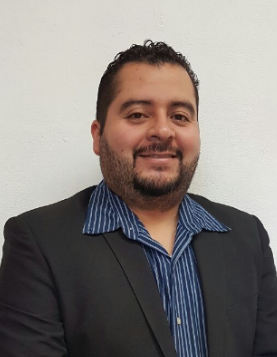 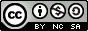 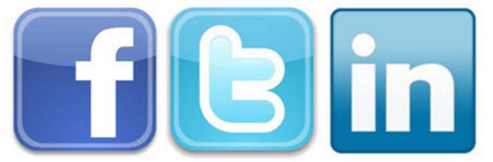 DESARROLLO
joraljuarez
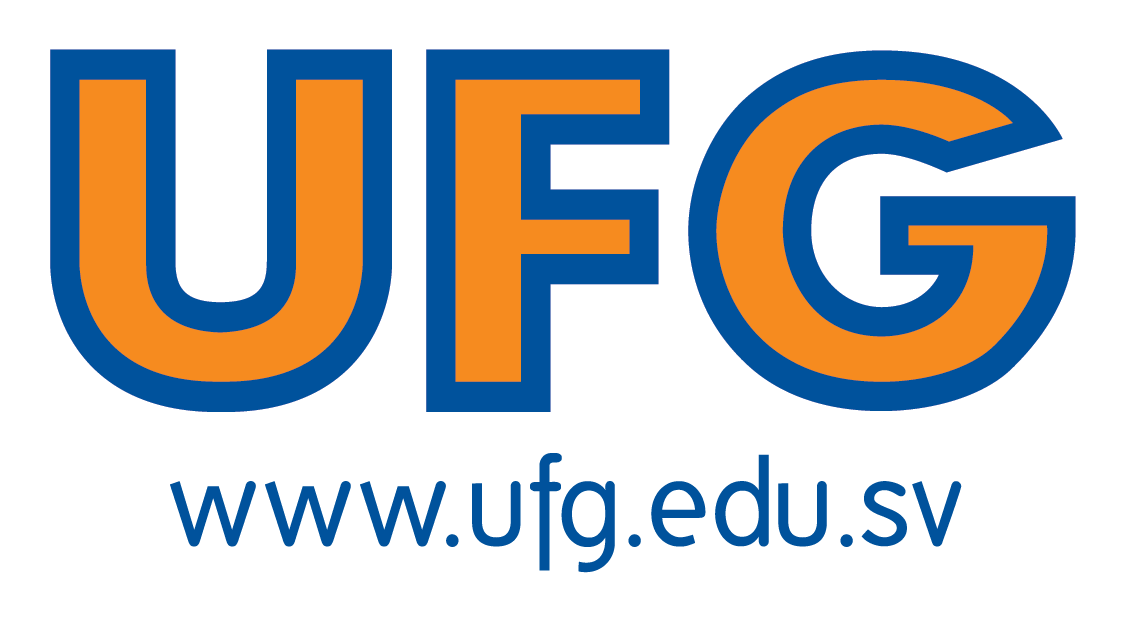 Desarrollo de ecosistemas de lectura para las nuevas generaciones en El Salvador
Retos para el desarrollo de ecosistemas de lectura
¿De qué manera adquieres los libros que lees?
Fuente: Sondeo de preferencias de lectura en jóvenes de 15 a 25 años residentes en la zona metropolitana de la ciudad de Santa Ana
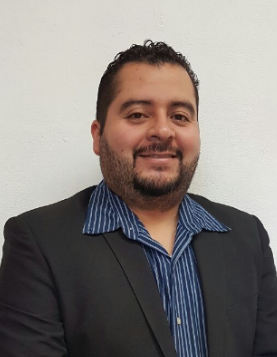 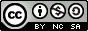 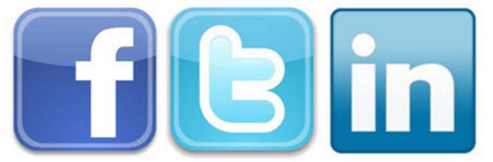 DESARROLLO
joraljuarez
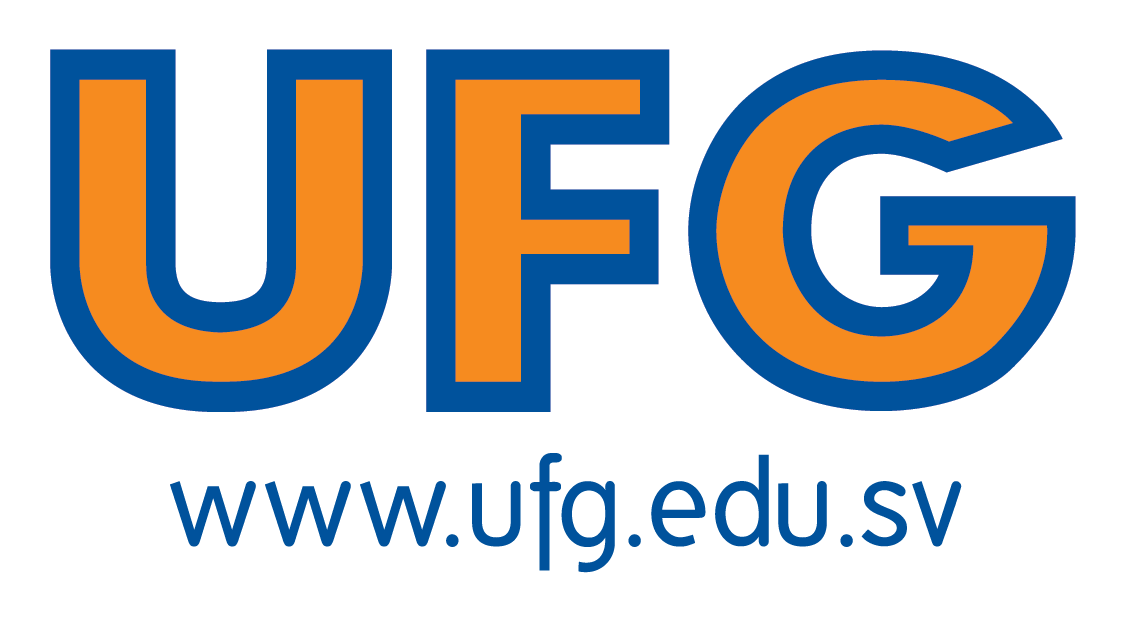 Desarrollo de ecosistemas de lectura para las nuevas generaciones en El Salvador
Retos para el desarrollo de ecosistemas de lectura
¿Cuándo adquieres un libro, qué formato prefieres?
Fuente: Sondeo de preferencias de lectura en jóvenes de 15 a 25 años residentes en la zona metropolitana de la ciudad de Santa Ana
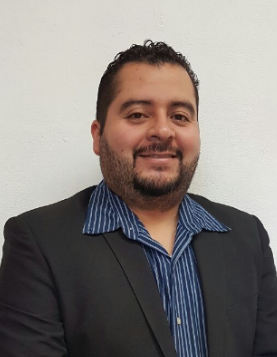 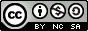 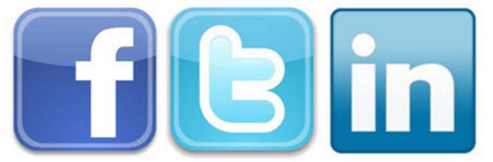 DESARROLLO
joraljuarez
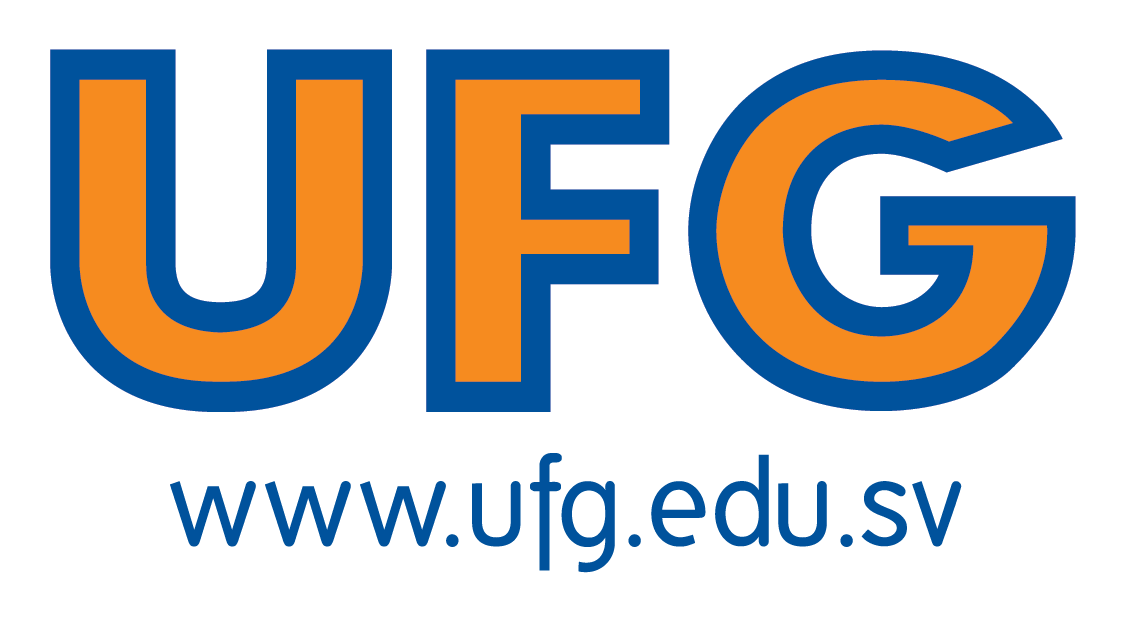 Desarrollo de ecosistemas de lectura para las nuevas generaciones en El Salvador
Retos para el desarrollo de ecosistemas de lectura
¿Qué momento del día prefiere para la lectura?
Fuente: Sondeo de preferencias de lectura en jóvenes de 15 a 25 años residentes en la zona metropolitana de la ciudad de Santa Ana
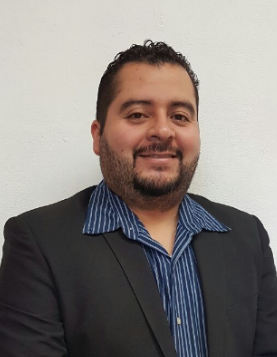 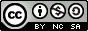 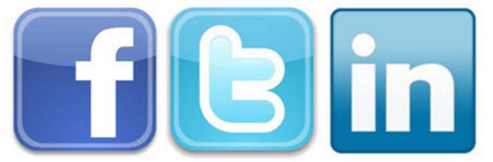 DESARROLLO
joraljuarez
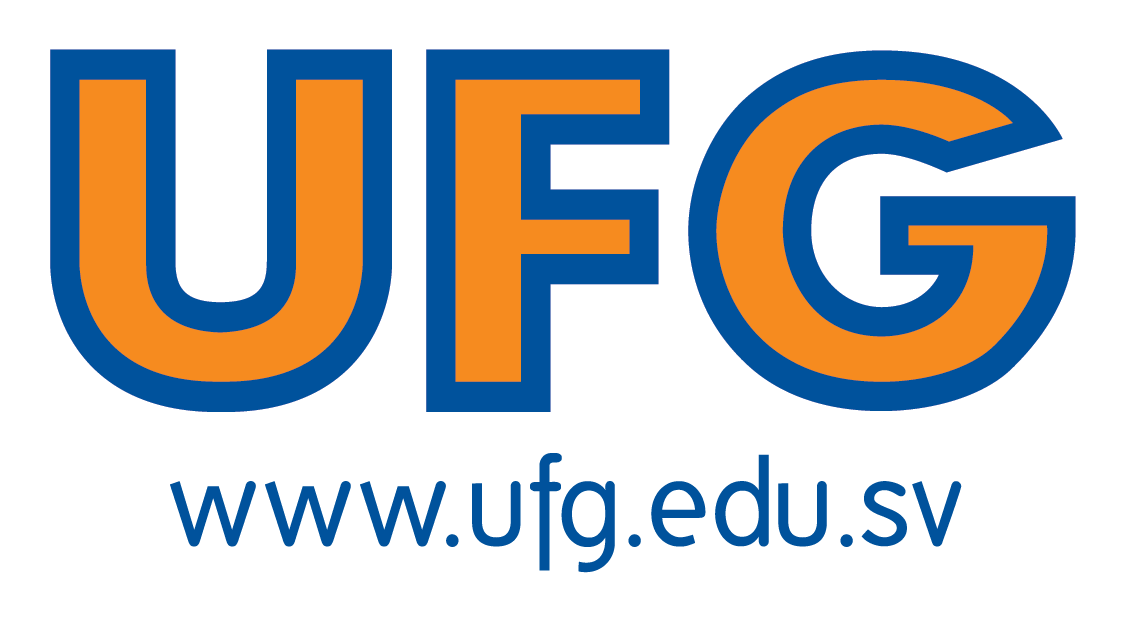 Desarrollo de ecosistemas de lectura para las nuevas generaciones en El Salvador
Retos para el desarrollo de ecosistemas de lectura
¿Qué momento del día prefiere para la lectura?
Fuente: Sondeo de preferencias de lectura en jóvenes de 15 a 25 años residentes en la zona metropolitana de la ciudad de Santa Ana
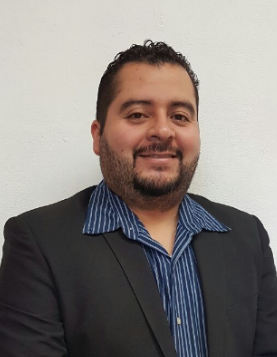 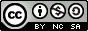 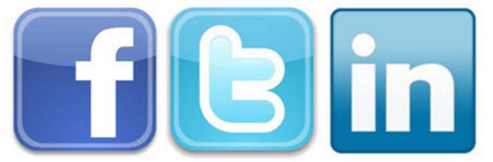 DESARROLLO
joraljuarez
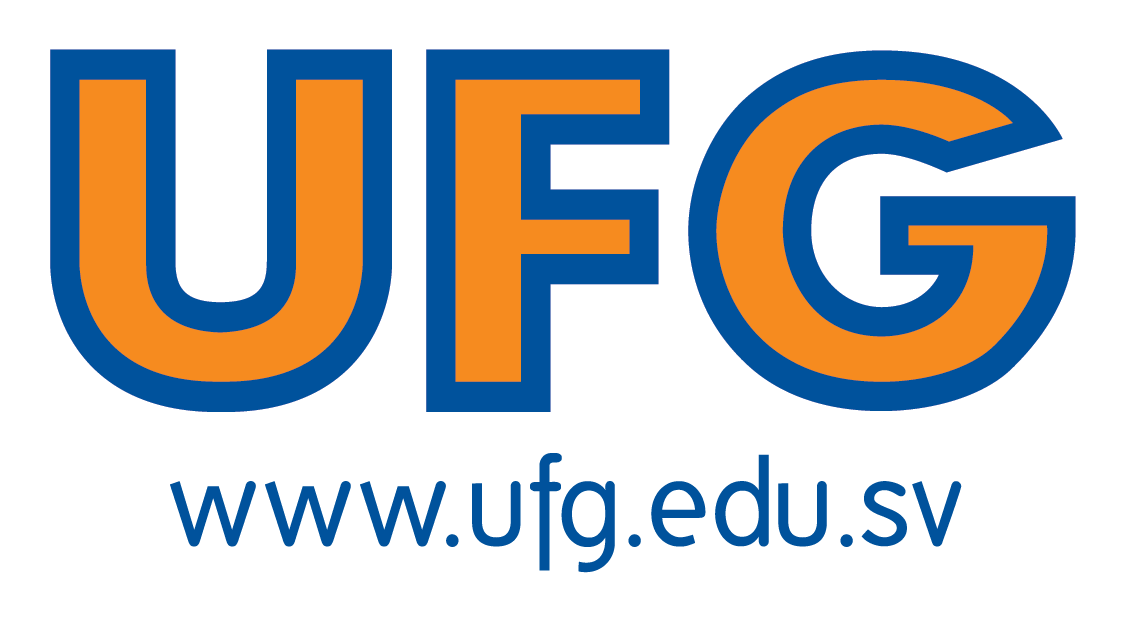 Desarrollo de ecosistemas de lectura para las nuevas generaciones en El Salvador
Retos para el desarrollo de ecosistemas de lectura
¿Qué cantidad de tiempo al día, le dedica a la lectura?
Fuente: Sondeo de preferencias de lectura en jóvenes de 15 a 25 años residentes en la zona metropolitana de la ciudad de Santa Ana
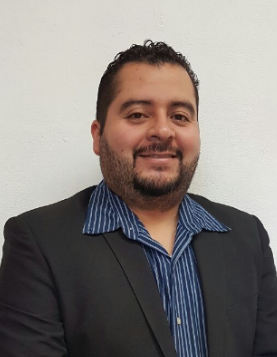 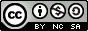 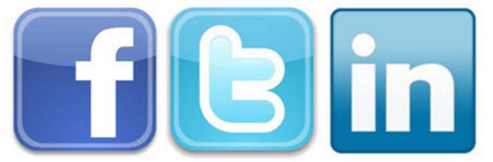 DESARROLLO
joraljuarez
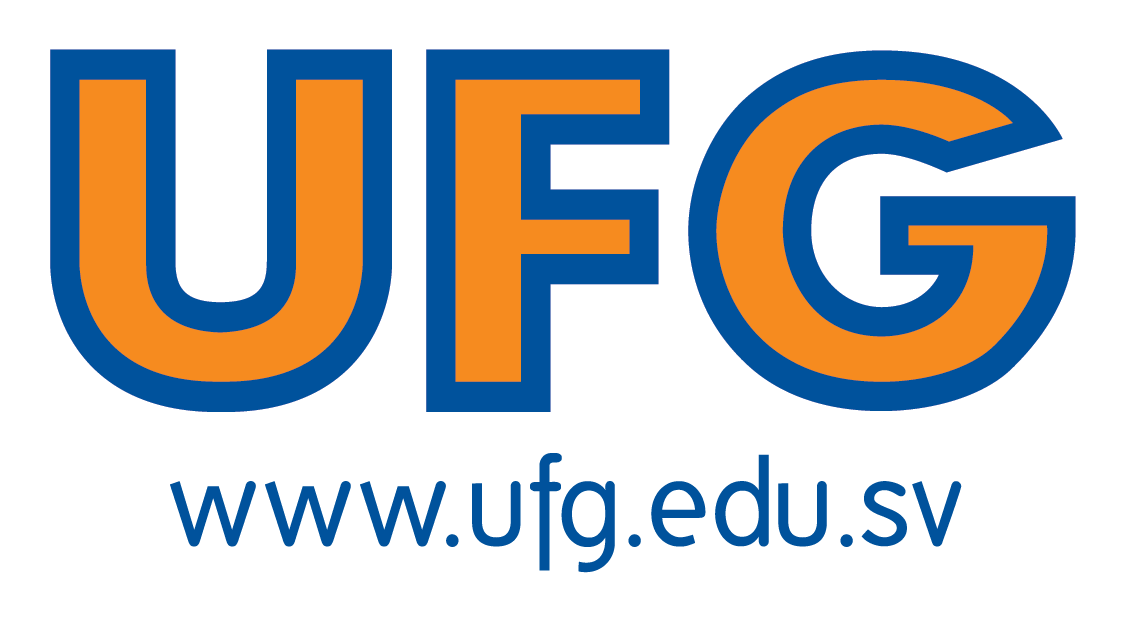 Desarrollo de ecosistemas de lectura para las nuevas generaciones en El Salvador
Ecosistemas de lectura para las nuevas generaciones.
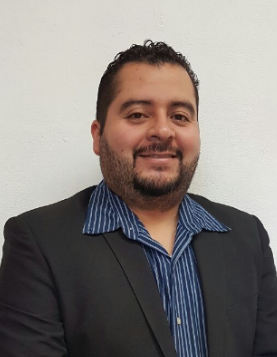 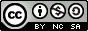 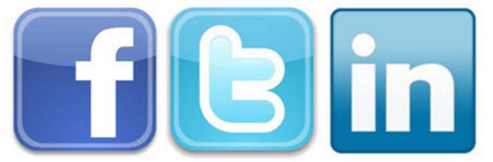 CONCLUSIONES
joraljuarez
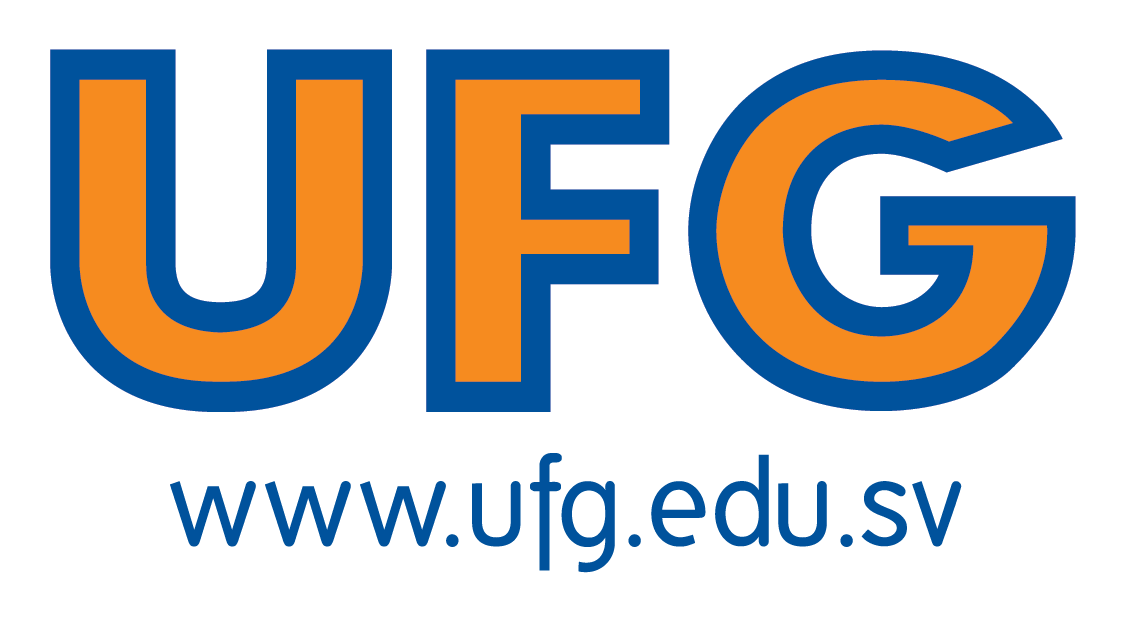 Desarrollo de ecosistemas de lectura para las nuevas generaciones en El Salvador
Ecosistemas de lectura para las nuevas generaciones.
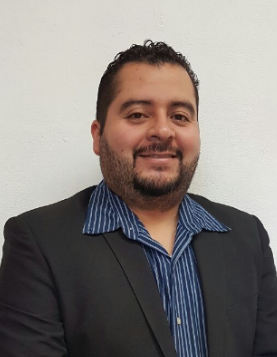 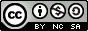 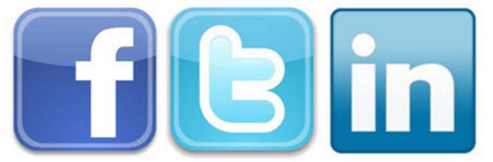 RECOMENDACIONES
joraljuarez
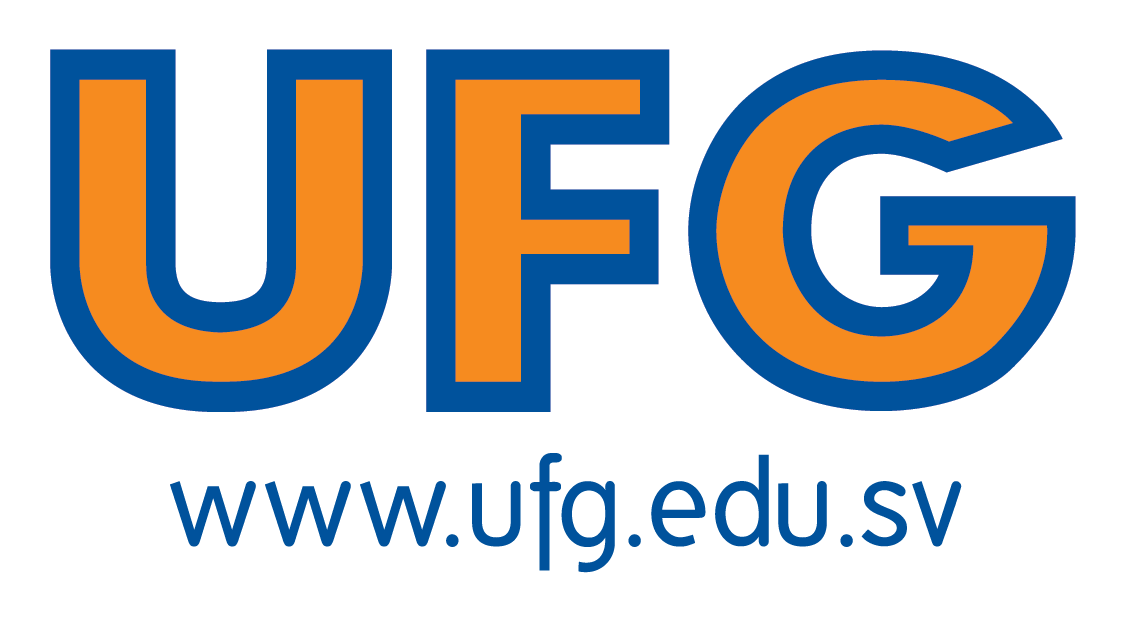 Desarrollo de ecosistemas de lectura para las nuevas generaciones en El Salvador
Espacio de preguntas
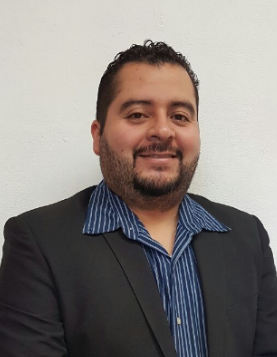 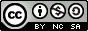 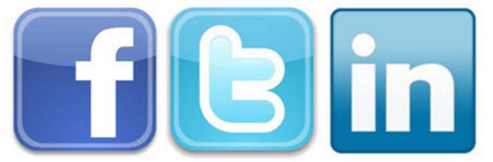 PREGUNTAS
joraljuarez
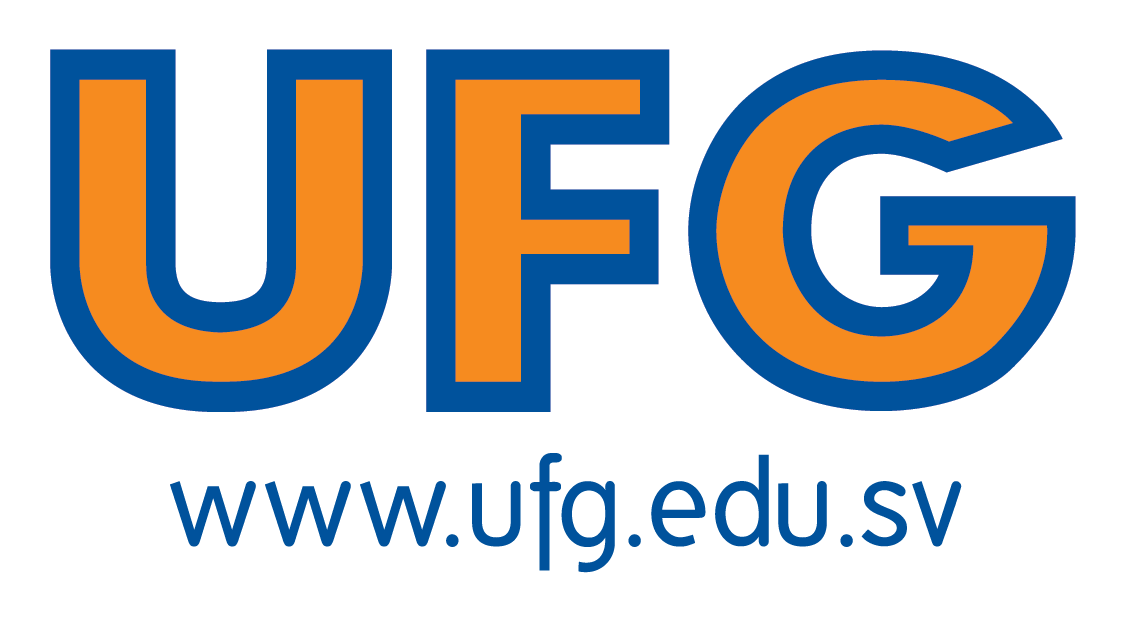 Desarrollo de ecosistemas de lectura para las nuevas generaciones en El Salvador
GRACIAS
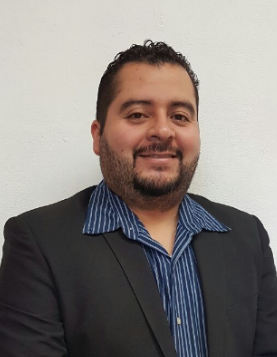 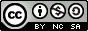 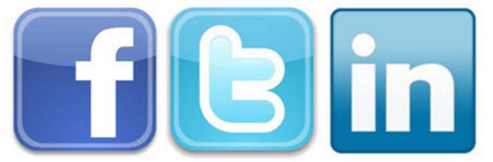 joraljuarez